1.A. IT CAN DRIVE A CARB. IT CAN’T DRIVE A CARC. IT CAN RIDE A BIKED. IT CAN SING A SONG
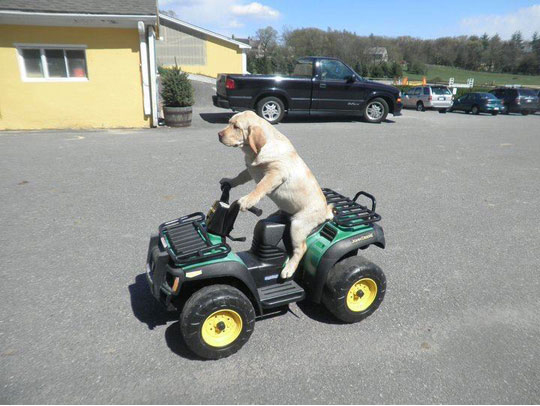 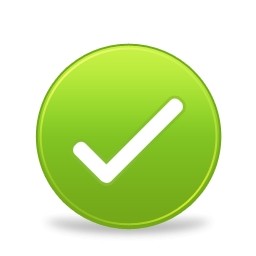 2.A. I LIKE PLAYING CHESSB. HE LIKES RIDING A HORSEC. HE LIKES RIDING A BIKESHE LIKES RIDING A BIKE
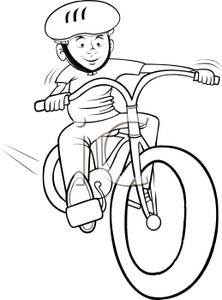 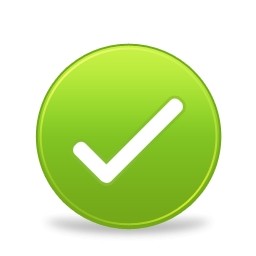 3.A.I DON’T LIKE DO A PUZZLEB. I DON’T LIKE COOKINGC. I DON’T LIKE DOING A PUZZLED. I DON’T LIKE SINGING A SONG
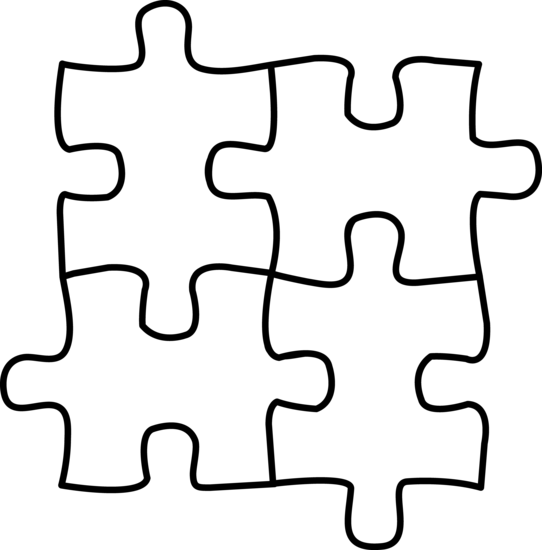 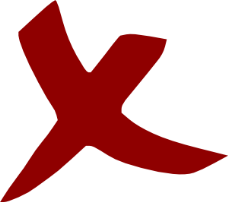 4. A. SHE CAN CLIMB A TREEB. HE CAN CLIMB A TREEC. HE CAN’T CLIMB A TREED. HE CAN JUMP
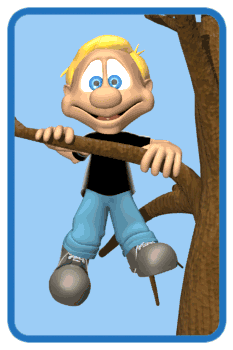 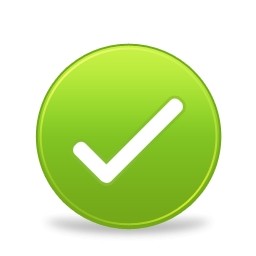 5. A. SHE CAN CARRY THE BAGB. HE CAN CARRY THE BAGC. HE CAN’T CARRY THE BAGD. IT CAN CARRY THE BAG
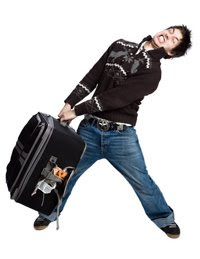 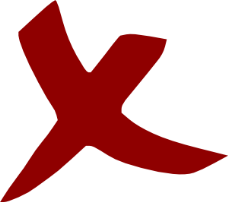 6.A. I LIKE PLAYING THE PIANOB. I LIKES PLAYING THE GUITARC. HE LIKES PLAY THE GUITARD. HE LIKES PLAYING THE GUTAR
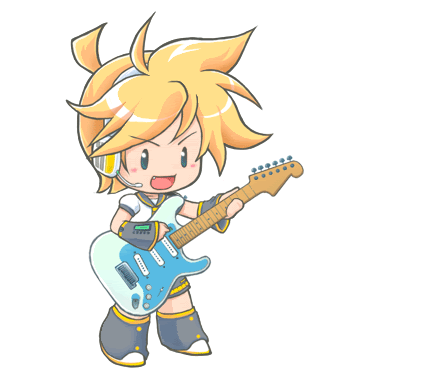 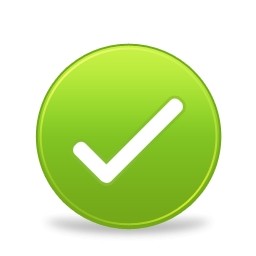 7.A. HE CAN RIDE A BIKEB. HE CAN’T RIDE A HORSEC. HE CAN RIDE A HORSED. HE CAN’T RIDE A BIKE
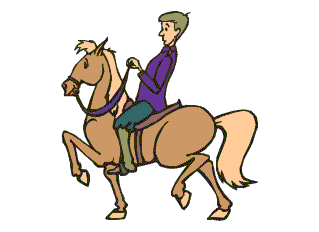 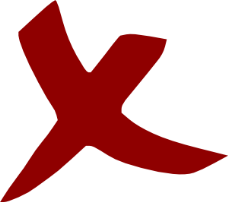 8.A. HE CAN’T CATCH JERRYB. HE CAN CATCH JERRYC. HE CAN FLY A KITED. HE CAN COOK
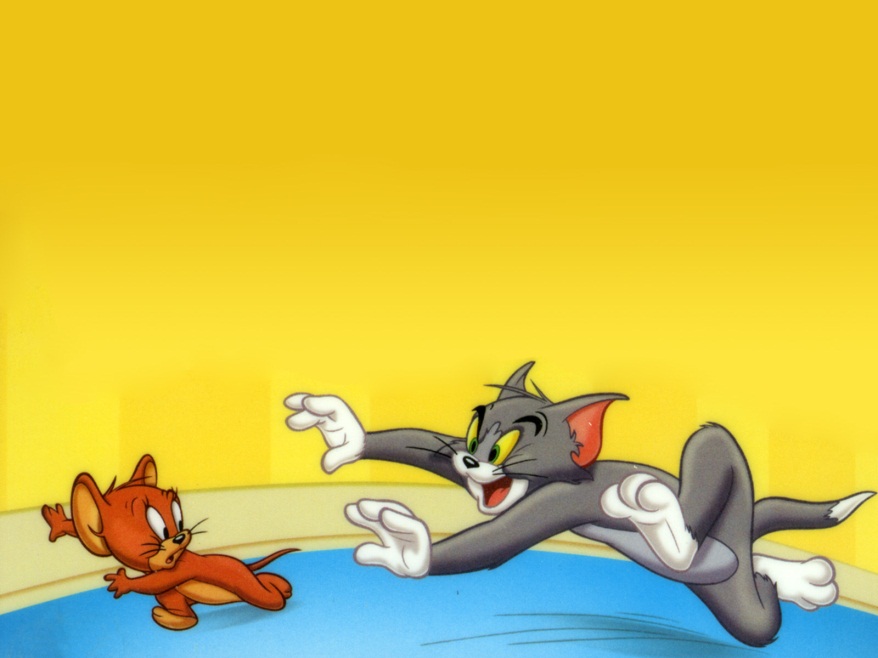 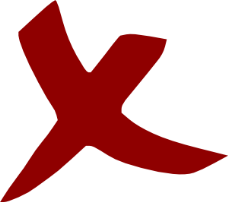 9.CAN YOU DIVE?A. YES, I CAN’TB. YES, SHE CANC. YES, I CAND. NO I CAN
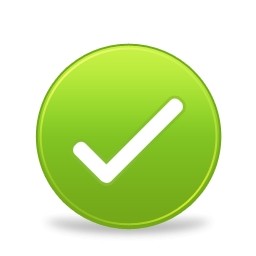 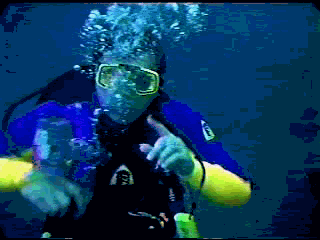 10. A. HE LIKE COOKINGB. HE LIKES COOKINGC. HE LIKES COOKD. HE CAN COOKING
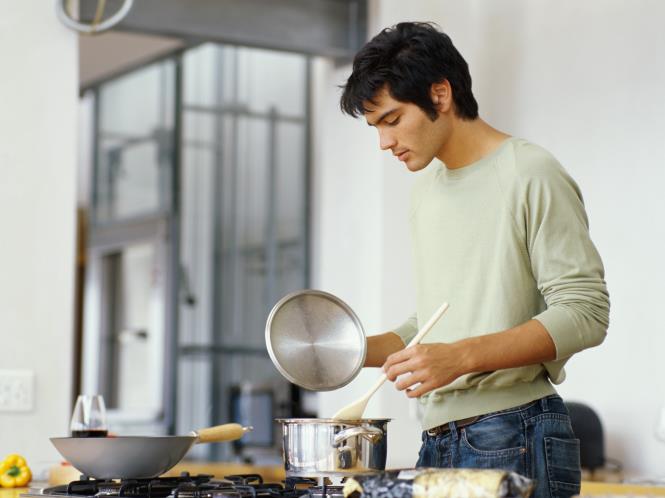 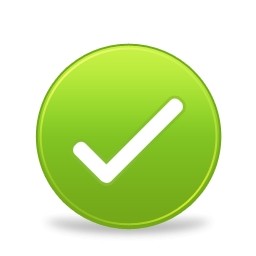 11.DO YOU LIKE SWIMMING?A. YES, I CANB. NO, I CAN’TC. YES, I DOD. NO, I DO
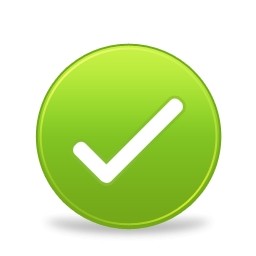 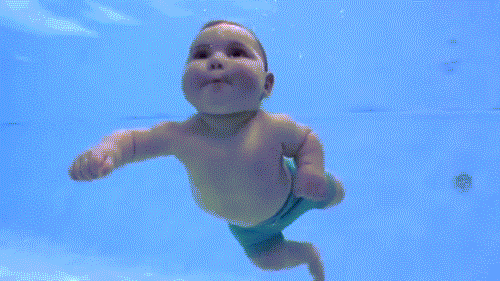 12.A. IT LIKES WATCHING CARTOONSB. IT DOESN’T LIKE WATCHING CARTOONSC. IT LIKES PLAYING THE GUITARD. IT LIKE WATCHING CARTOONS
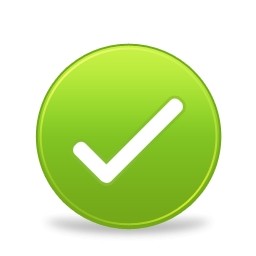 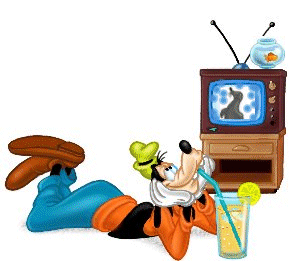 13. A. FLYB. DIVEC. COOKD. SING
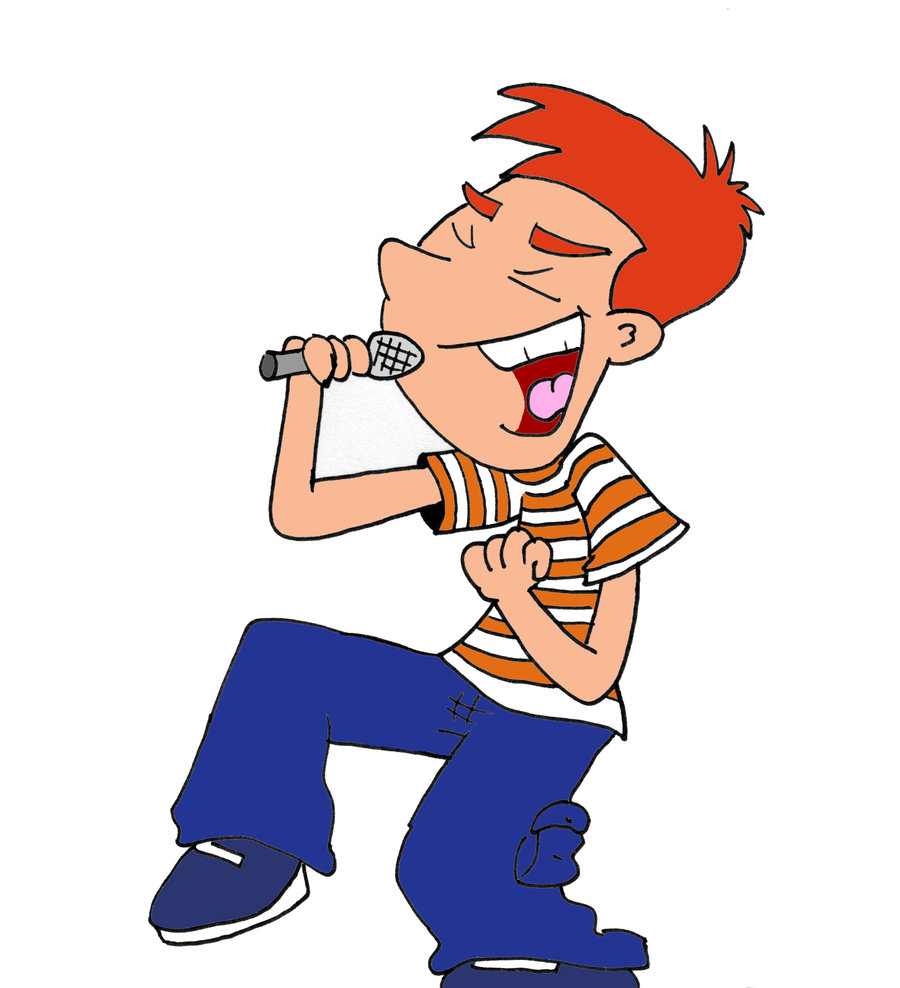 14. A. SINGB. SWINGC. DIVED. COOK
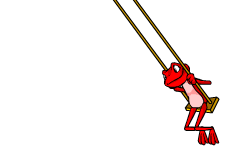 15.A. DRIVEB. RIDEC. DRAWD. SING
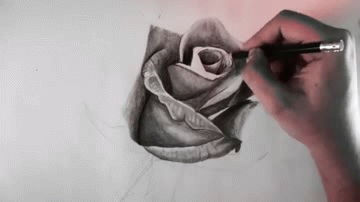 16.A. RUNB. SWIMC. SWINGD. PLAY CHESS
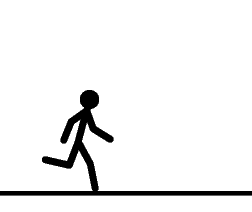 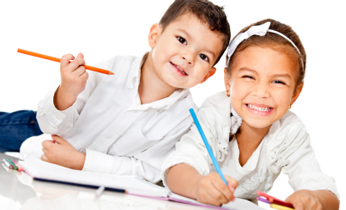 17. A. SWIMMINGB. DIVINGC. COOKINGD. COLORING
18.A. PLAY CHESSB. LEARN ENGLISHC. PLAY HOPSCOTCHD. DIVE
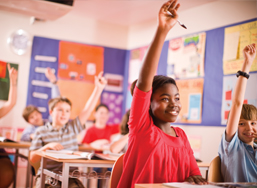 19.A. OURB. THEIRC. HERD. HIS
20.A. OURB. YOURC. HERD. HIS
21. A. THIS IS AN LIONB. THIS IS A LIONC. THESE ARE TWO LIONSTHESE ARE TWO LION
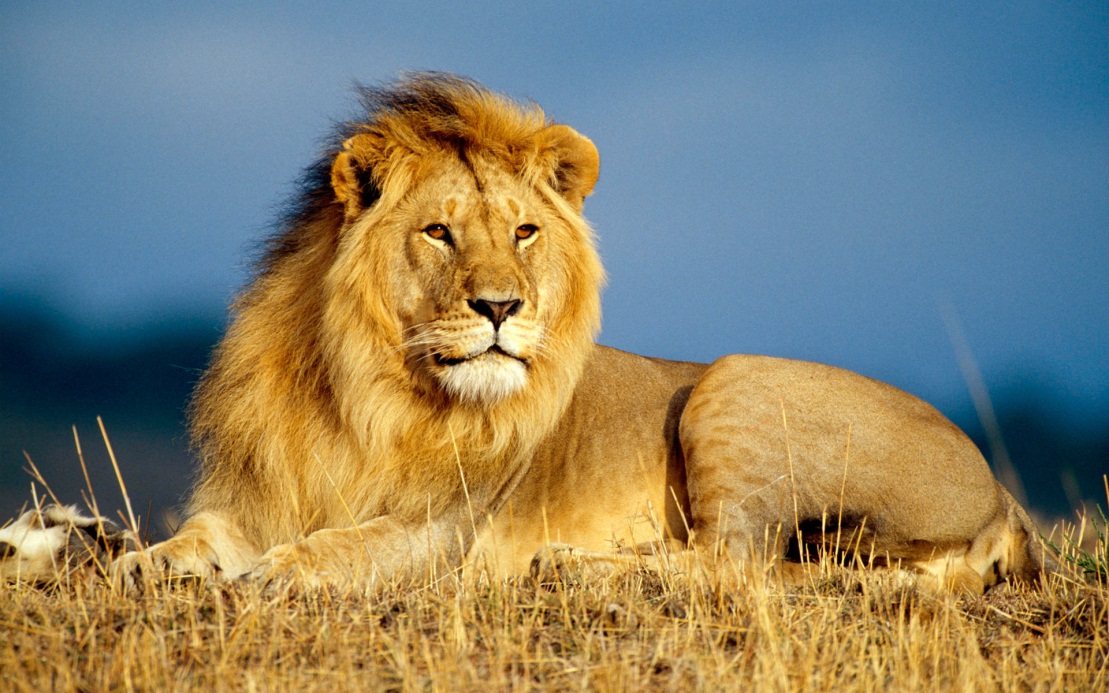 22.A. THIS IS A LIONB. THESE ARE TWO LIONC. THIS IS AN LIONTHESE ARE TWO LIONS
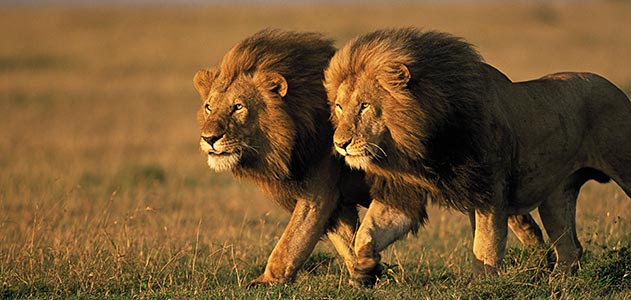 23. A. THIS IS A ELEPHANTB. THIS IS AN ELEPHANTC. THIS IS A ELEPHANTSD. THESE ARE ELEPHANTS
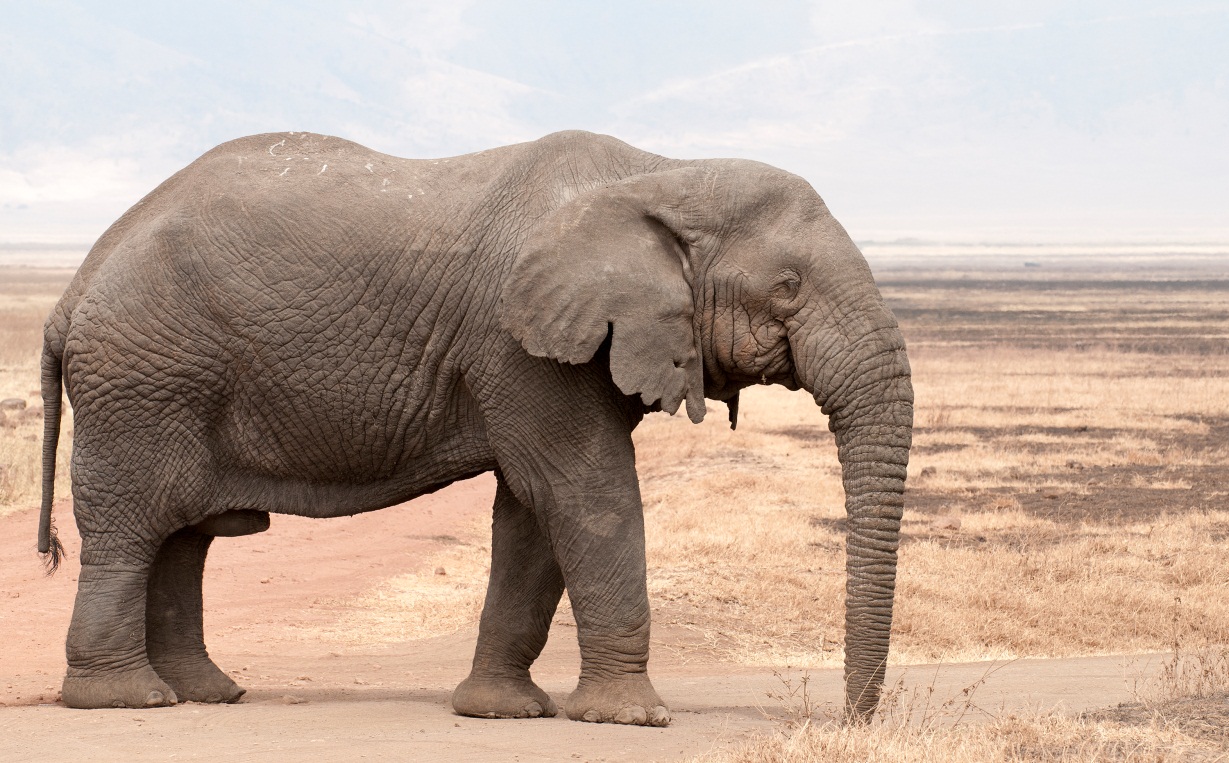 24. A. THESE ARE TWO ELEPHANTSB. THESE ARE AN ELEPHANTSD. THESE ARE THREE ELEPHANTSD. THIS IS AN ELEPHANT
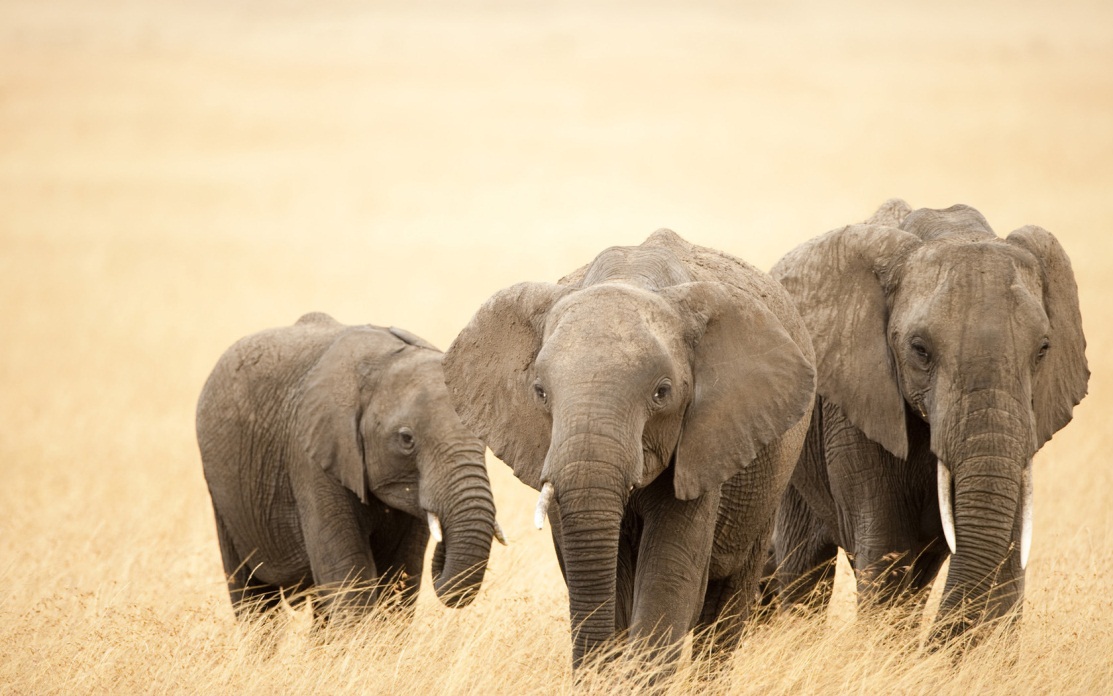 25. A. THIS IS A ORANGEB. THIS IS AN ORANGEC. THIS IS AN ORANGESD. THESE ARE ORANGES
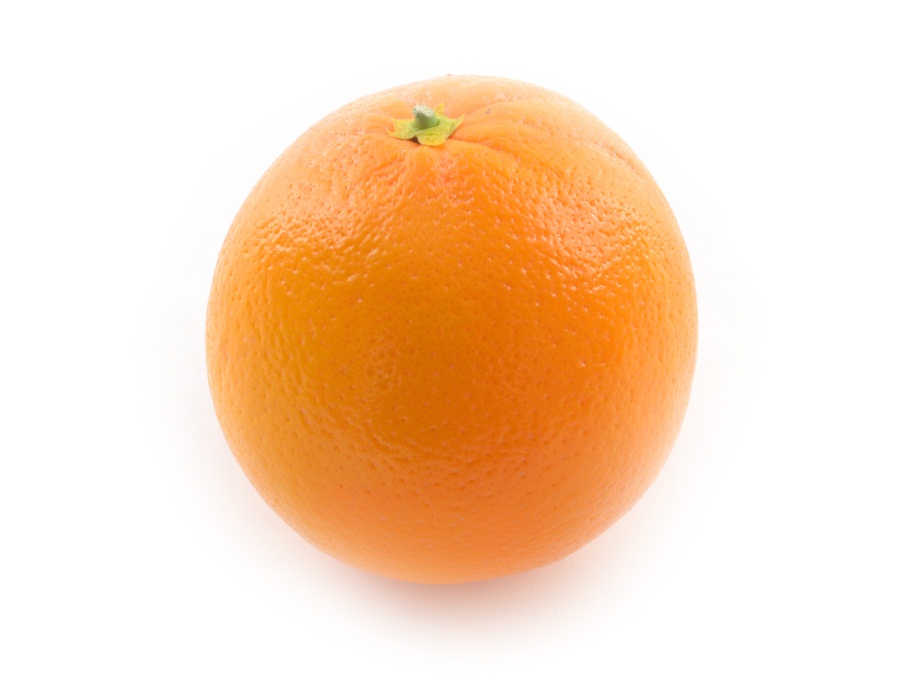